Культура XV-XVII вв.Архитектура.
ПОДГОТОВКА К ЕГЭ
XV в. архитектура. Иван III Успенский собор. Аристотель Фиораванти.  Московский Кремль
XV в. архитектура. Иван III Благовещенский  собор.  домовой церковью Московских государей Псковские мастера.  Московский Кремль.
XV в. архитектура. Иван III Грановитая палатаМ.Руффо, П.А. Солари.  Московский Кремль
XV в. архитектура. Иван III Спасская башня П.А. Солари.  Московский Кремль
XVI в. архитектура. Василий III Архангельский собор (усыпальница царей)Алевиз Новый.  Московский Кремль
XVI в. архитектура. Василий III Колокольня Ивана Великого.(Церковь Ионна Лествичника) Бон Фрязин.  Московский Кремль
XV в. архитектура. Василий III Новодевичий монастырь Московские зодчие.  Москва.
XVI в. архитектура. Василий III Церковь Вознесения в селе КоломенскомБон Фрязин. Москва
XVI в. архитектура. Иван IVХрам Василия Блаженного (Покровский собор) Постник Яковлев. Шатровый стиль.  Московский Кремль
XVII в. архитектура. Петр I.Московское  барокко (нарышкинское) 1680 - нач. 1700-хЦерковь Покрова в Филях
XVII в. архитектура. Петр I.Московское  барокко (нарышкинское) 1680 - нач. 1700-хЦерковь Ивана Воина на Якиманке. Иван Петрович Зарудный
XVII в. архитектура. Петр I.Московское  барокко (нарышкинское) 1680 - нач. 1700-хМеньшикова башня
XVII в. архитектура. Петр I.Московское  барокко (нарышкинское) 1680 - нач. 1700-хСухаревская башня 1695-1934гг.
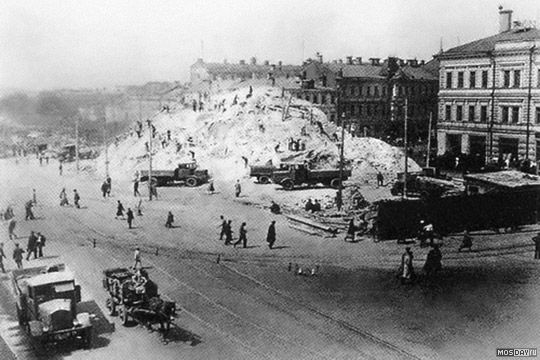 XVII в. архитектура. Петр I.Московское  барокко (нарышкинское) 1680 - нач. 1700-хЦерковь Троицы в Троице-Лыково
XVII в. архитектура. Петр I.Московское  барокко (нарышкинское) 1680 - нач. 1700-хУспенский собор Рязанского кремляЯ. Г. Бухвостов.
ЦАРЬ – ПУШКА1586г.  Андрей Чохов